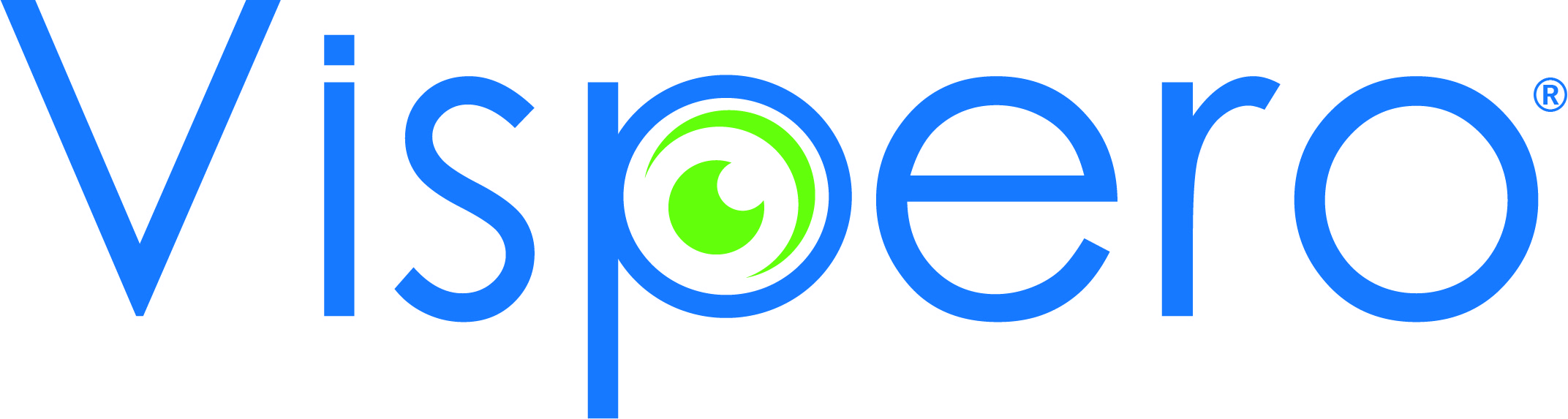 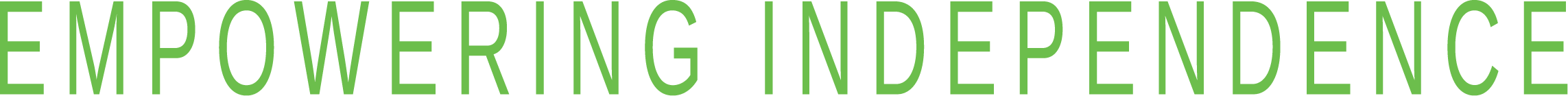 Building an accessible campus experience: Tools to remove obstacles and reduce friction
1
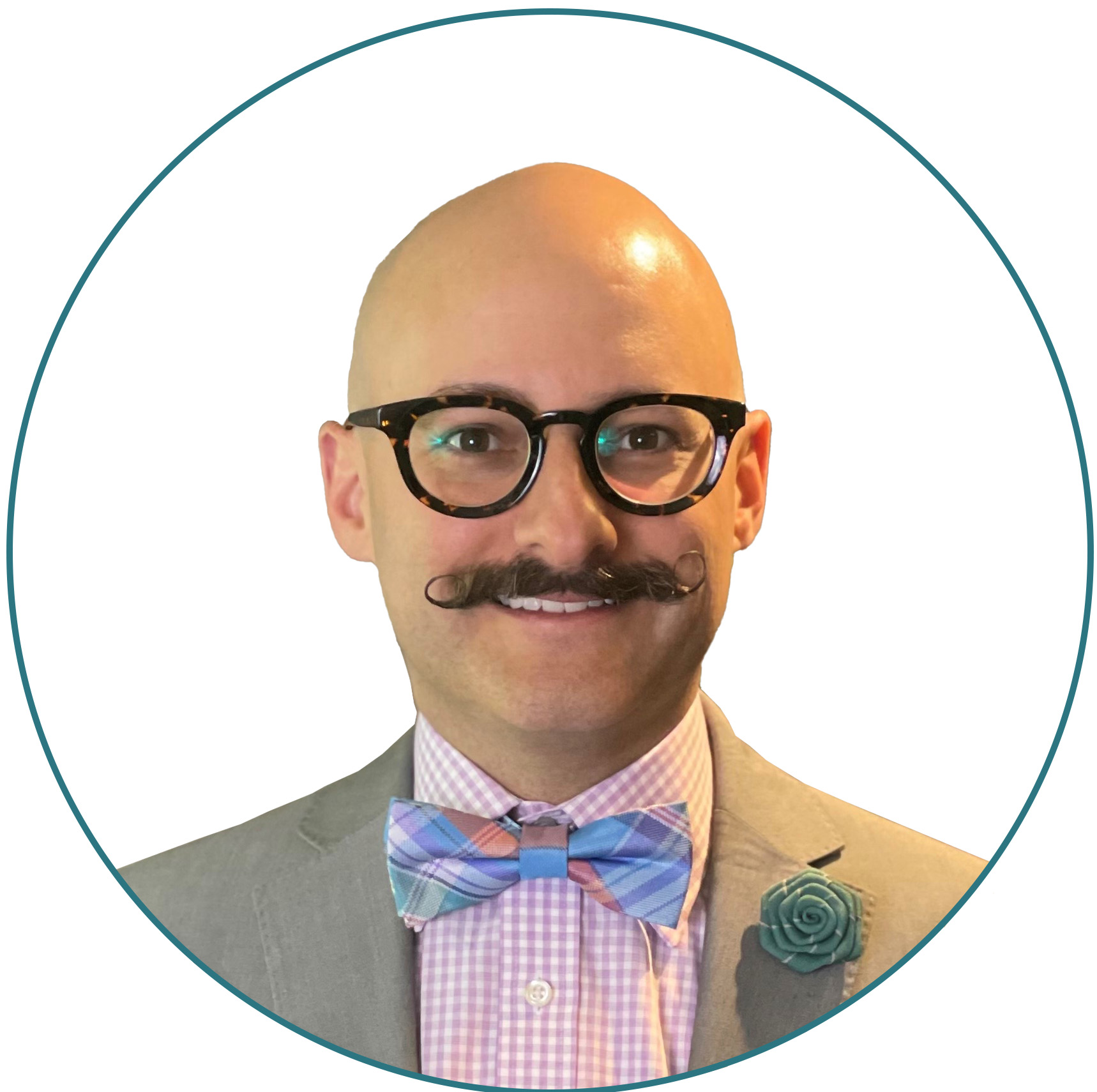 Michael Wood
Strategic Accounts Manager - Education
MWood@vispero.com
2
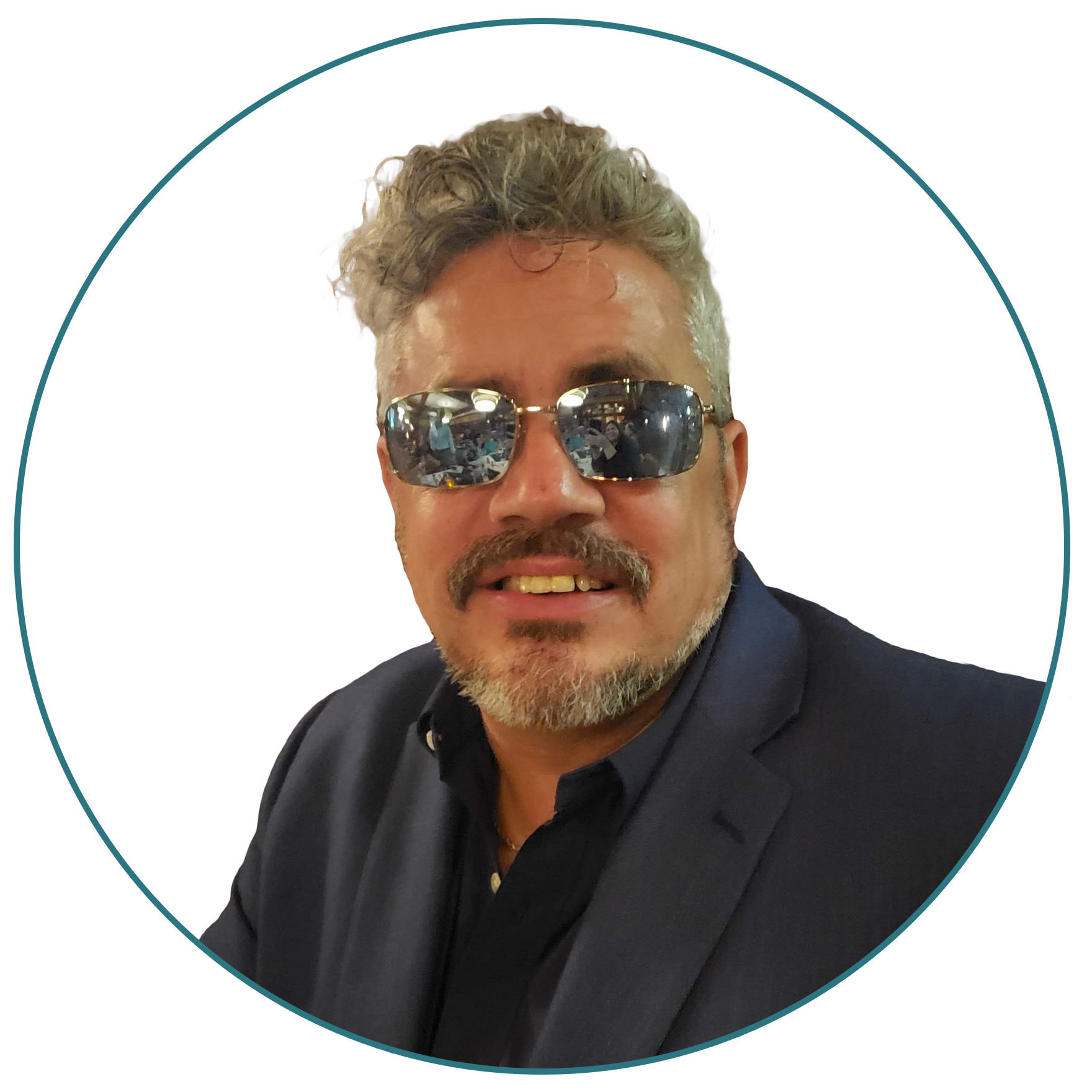 Douglas Gerry
National Director of Software Sales
DGerry@vispero.com
3
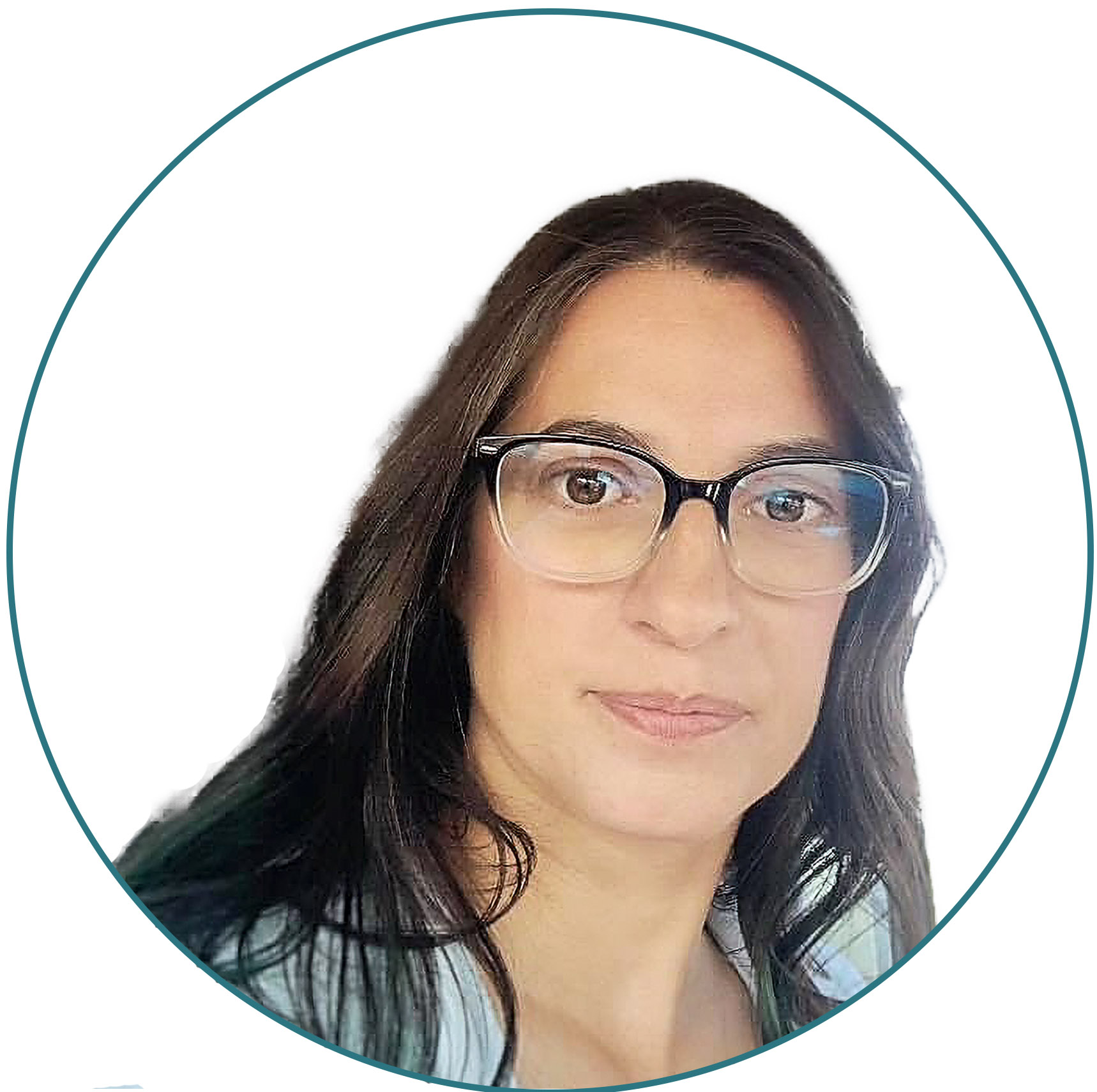 Laura Boniello Miller
Director of Business Development
LMiller@vispero.com
4
Who is Vispero?
VISIO   +   SPERO  =
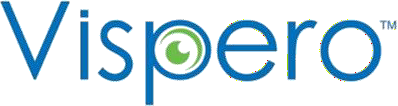 (Latin for “VISION”)             (Latin for "HOPE")                   ("TO SEE HOPE")
Vispero develops products – both hardware and software – in cooperation with end-users. Innovation is important to us and we always strive for the best solution. 
Our team has extensive knowledge and years of experience in the field of assistive technology. With our solutions, we enable users to gain an education, obtain employment, succeed in professional careers, and live independently throughout their lives. 
Our products are represented in more than 70 countries
5
Some signs of low vision even with corrective lenses
Difficulty reading a book, newspaper or magazine?
Recognizing the faces of family and friends? 
Cooking, sewing, or fixing things around the house? 
Selecting and matching the color of your clothes? 
Feeling like your lights are dimmer than normal? 
Reading traffic signs or the names of stores?
6
Some Causes for Low vision & Blindness
Low vision is usually caused by eye diseases or health conditions. Some of these include: 

age-related macular degeneration (AMD) 
cataract 
diabetes
glaucoma 
Eye injuries and birth defects are some other causes

Whatever the cause, lost vision cannot be restored. It can, however, be managed with proper treatment and vision rehabilitation.
7
What could help?
Software 
ZoomText
Fusion
JAWS
Hardware 
Optical Magnifiers
Lighting and Filtering Lenses
Electronic Magnifiers
Portable Video Magnifiers
Braille Displays
8
Problem worth solving: 
Books, in person presentations, not perceivable by someone with low vision. 
Solution: 
Tools to make books and physical content accessible
9
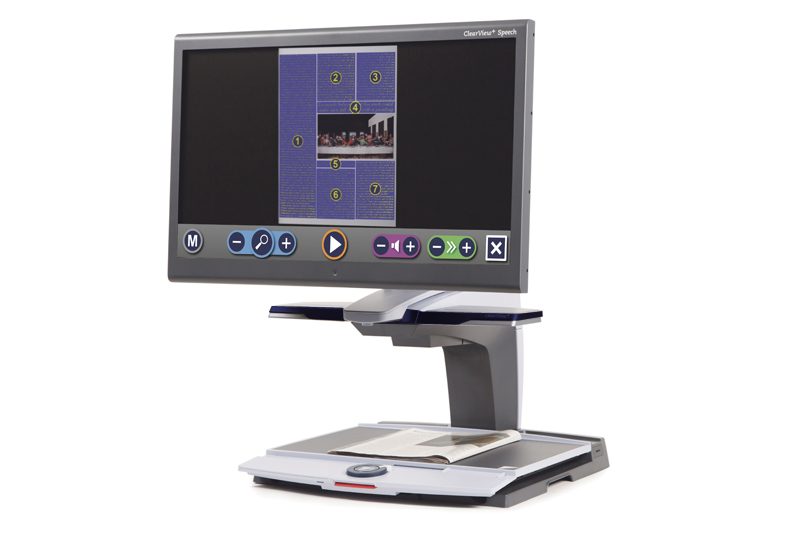 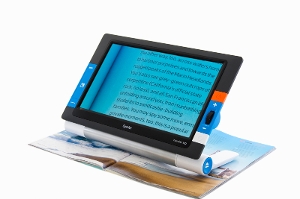 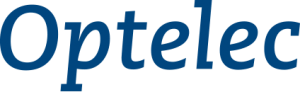 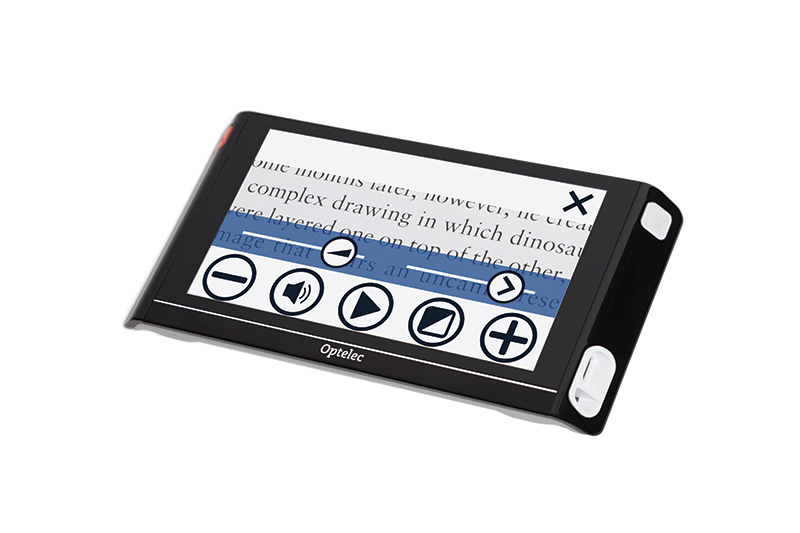 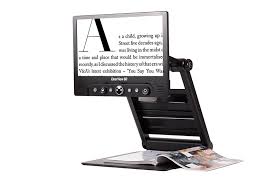 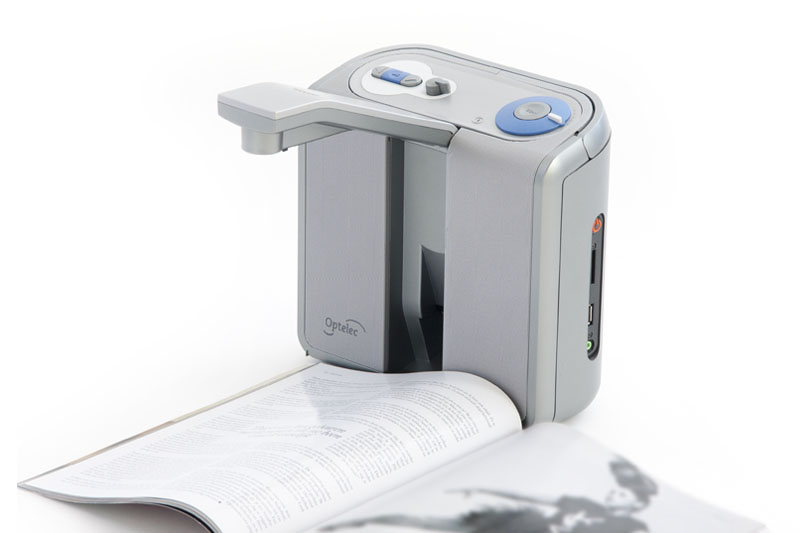 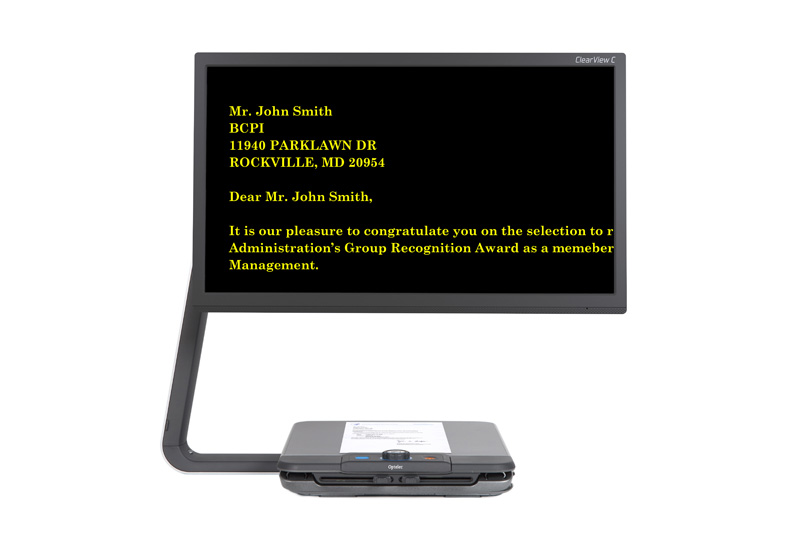 10
[Speaker Notes: Optelec
ClearView + 24" Full HD Speech
Optelec Compact 6 HD Speech
Optelec ClearView Go 15" (and 17" not shown)
Optelec ClearReader +
ClearView C Full HD Speech
Optelec Traveler HD]
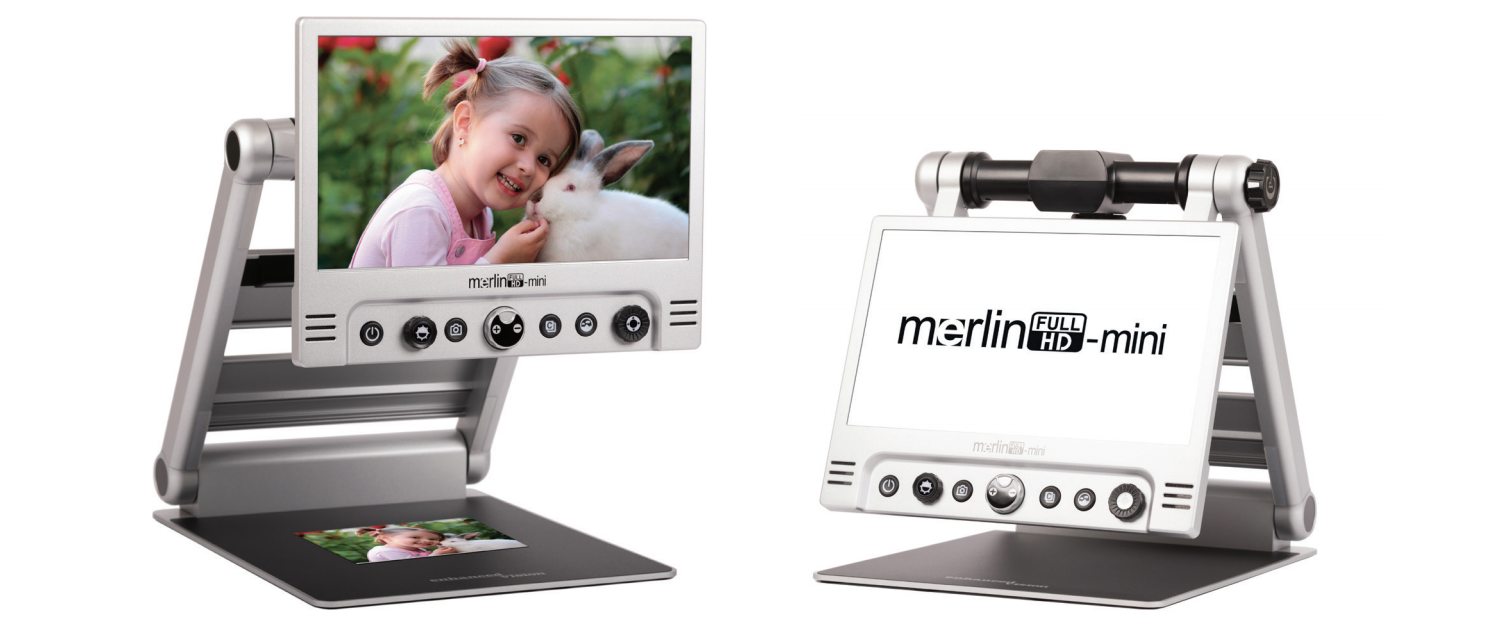 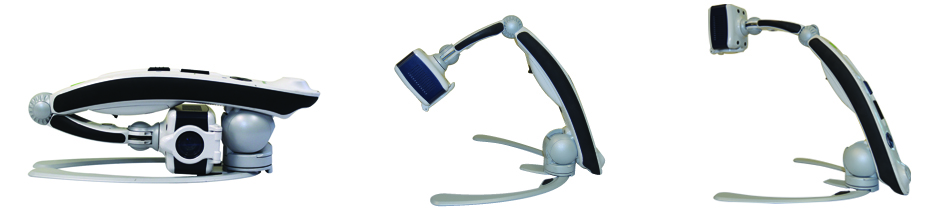 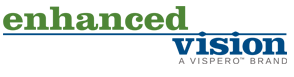 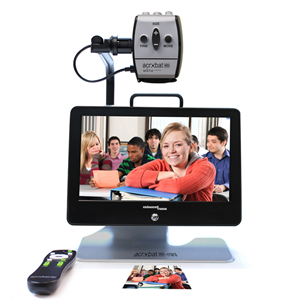 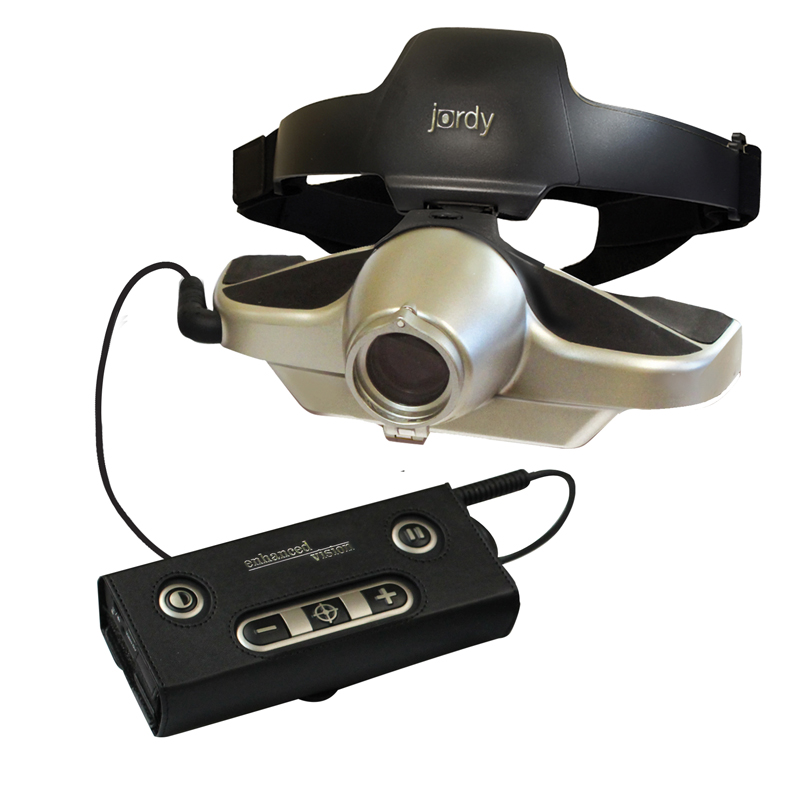 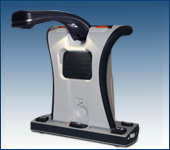 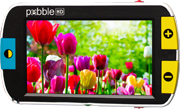 11
[Speaker Notes: Enhanced Vision
Merlin Mini: Portable, Foldable Desktop Video Magnifier
Acrobat HD Mini Ultra: Portable Battery Operated Electronic Magnifier
Jordy
Pebble HD
Smart Reader HD
Transformer HD]
Problem worth solving: 
Digital content not perceivable by someone with low vision. 

Solution: 
Software to read digital content & applications
12
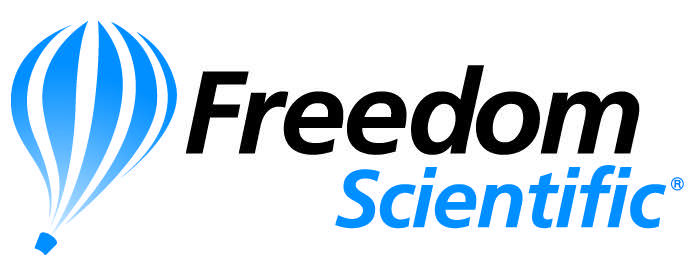 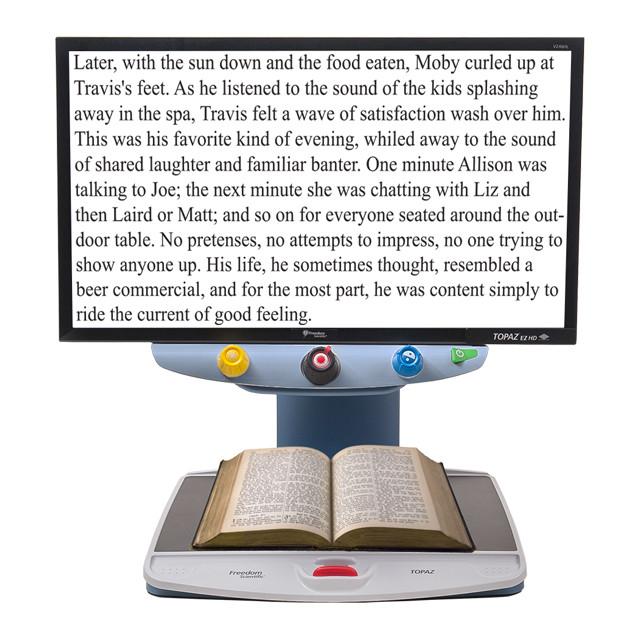 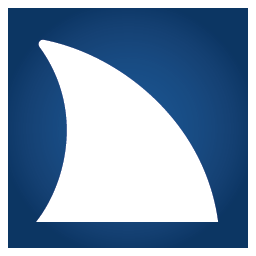 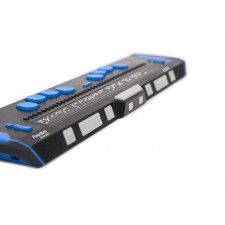 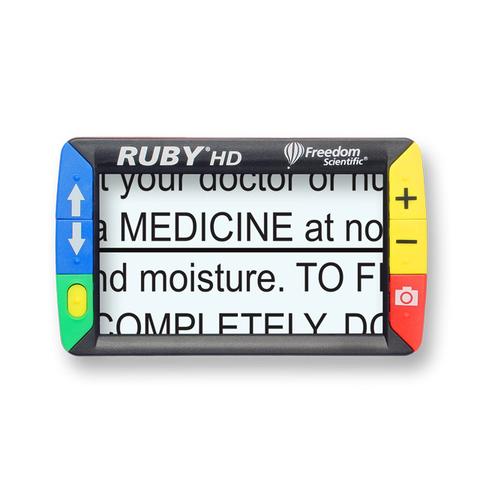 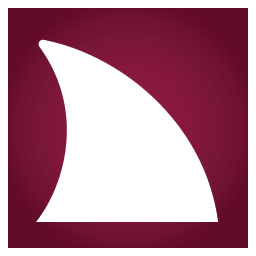 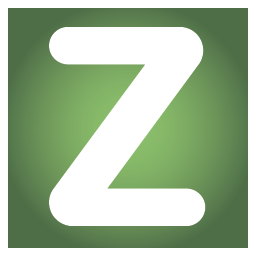 13
[Speaker Notes: Freedom Scientific.
Left to right: 
Topaz EZ HD
Focus 40, Focus 80
Ruby HD by Freedom Scientific
ZoomText
Fusion
JAWS]
Campus Wide License
CUNY
UT Dallas
Over 400 Universities
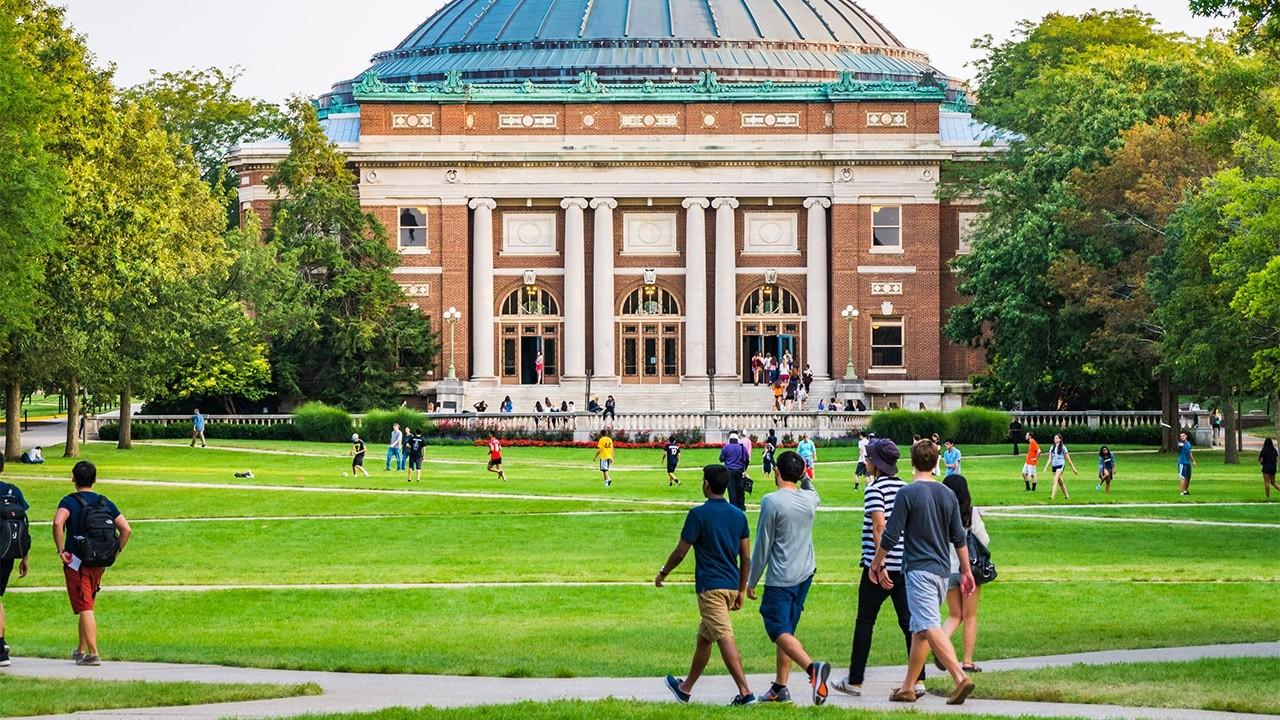 State Wide License
Florida
14
Advantages
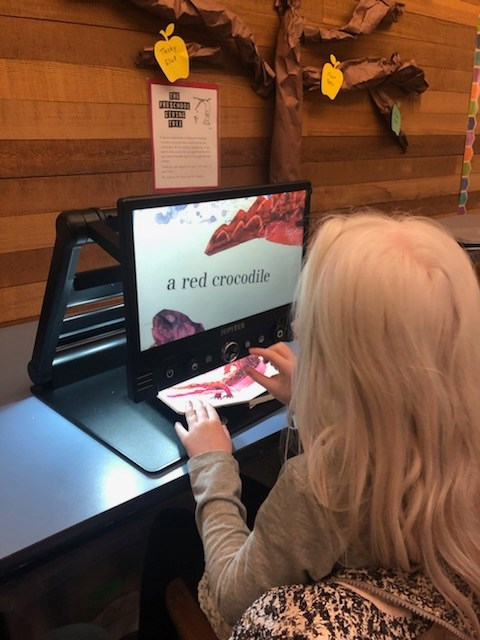 Ease of use with the portal 
Schools often have licenses at school
Home access for students
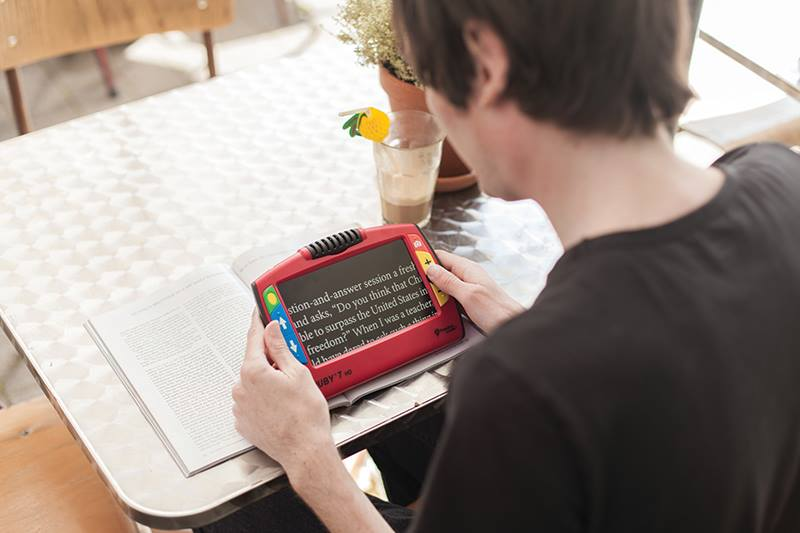 15
Problem worth solving: Even with the correct tools, websites, apps not accessible
Solution: 
Services to help make websites, college/university apps accessible
16
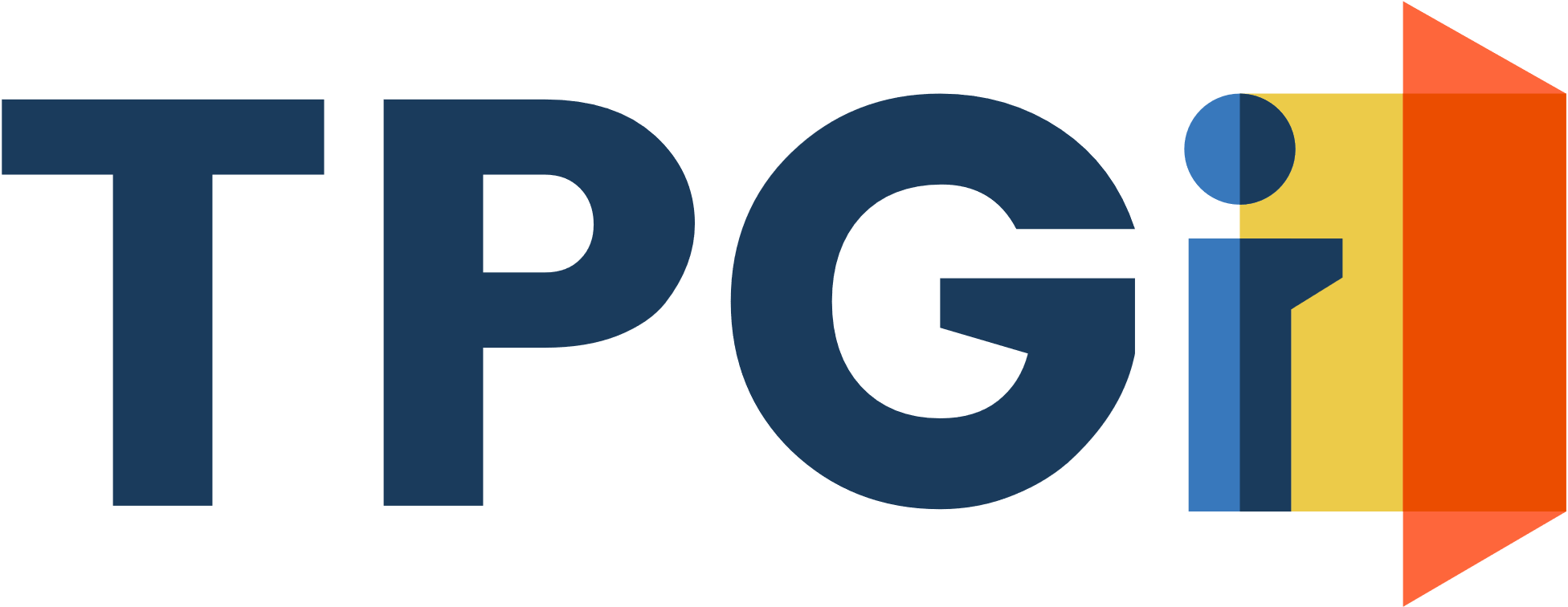 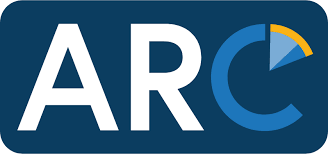 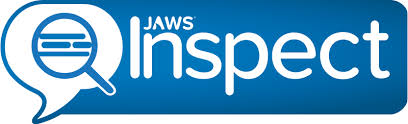 Monitoring & 
Training
VPAT
Assistance
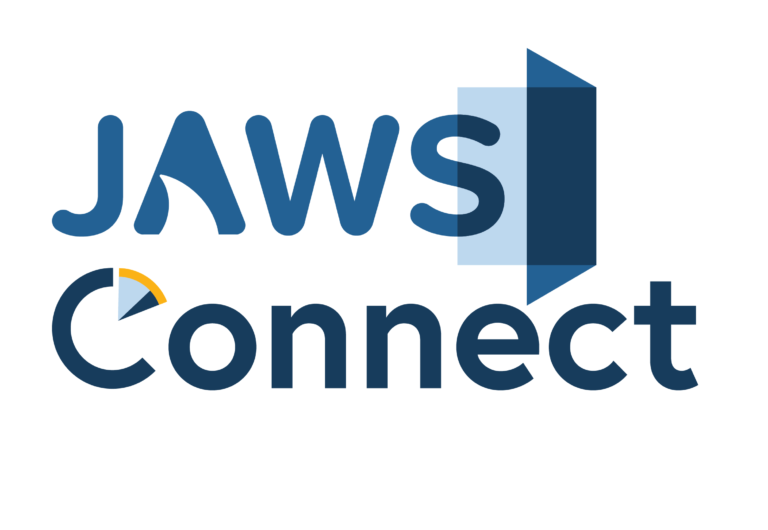 JAWS Scripting
Accessibility Review
17
[Speaker Notes: The Paciello Group
ARC
Accessibility Review
VPAT Assistance
Training
JAWS Scripting
JAWS Inspect]
Problem worth solving: 
Physical transaction machines are  inaccessible	

Solution: 
Software & services to help make kiosks & other closed systems accessible
18
Wayfinding, Interactive Information Kiosks
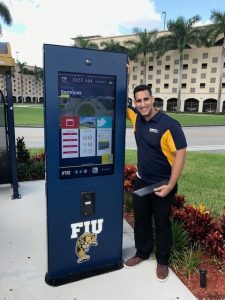 [Speaker Notes: https://intermediatouch.com/portfolio-posts/florida-international-university-installs-outdoor-interactive-kiosks-with-a-custom-wayfinding-solution-to-guide-and-inform-their-students-and-faculty-members/]
Locker Kiosks
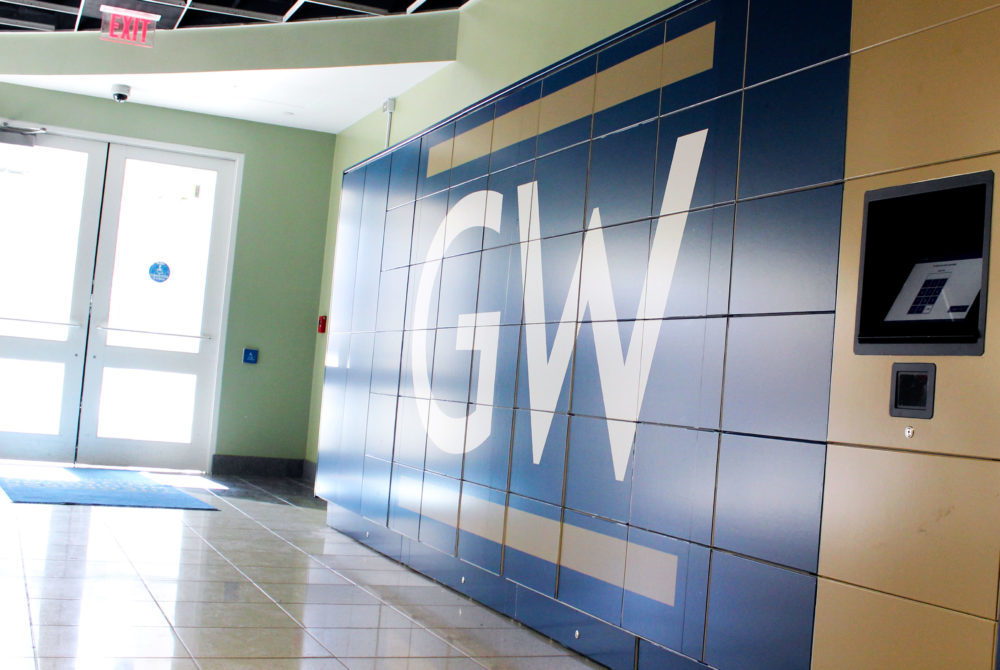 Dining services kiosks
[Speaker Notes: Virginia tech food services touch screen kiosk]
Assistive Technology such as (JAWS) Screen reader, Headphone Jack, Tactile input device.
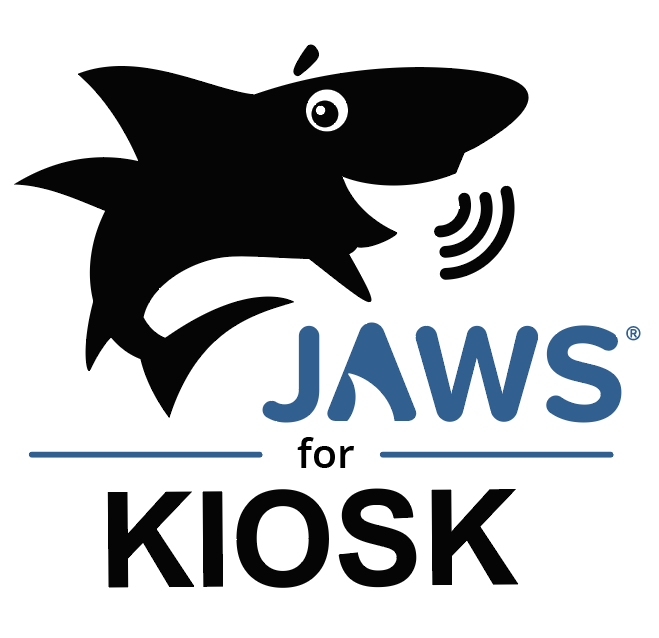 The Built Environment
A piece of hardware may be fully accessible in the showroom but moved to a site may be:
too big for the space
inaccessible to wheelchair access due to the placement of ramps
have too much glare for viewing the screen
What makes a closed system accessible?
Standards
Usability/Accessibility
Hardware/Enclosure 
Kiosk Application/Software
Input Devices (Card Reader, Tactile Input)
Auxiliary Aids (Screen Reader) 
Braille
Questions?
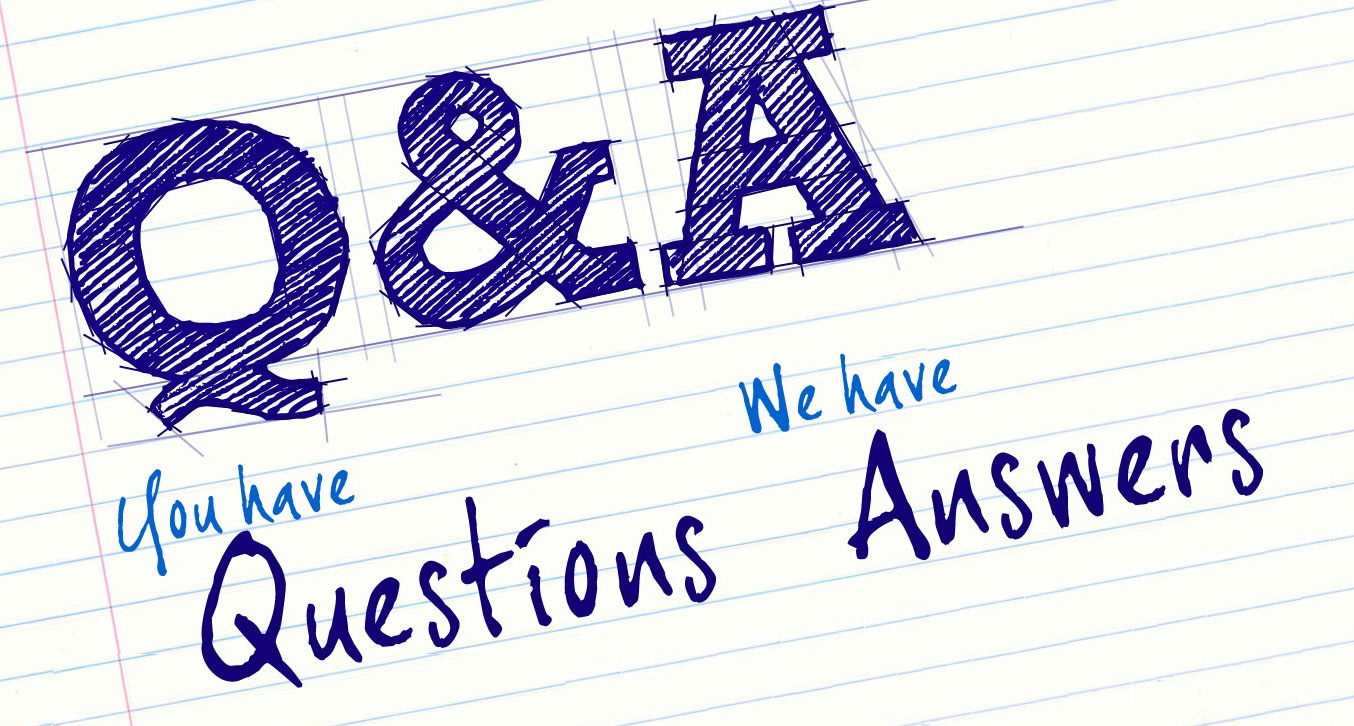 25
Connect with Us
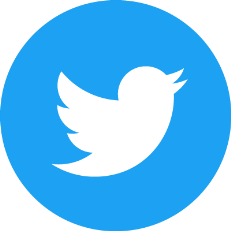 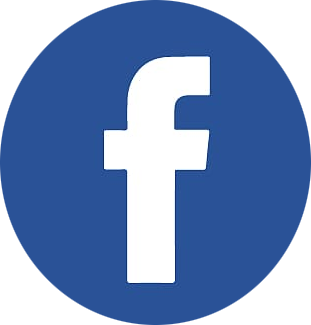 Twitter: @freedomsci
Facebook: FreedomScientificInc
Instagram: @FreedomScientific
YouTube: FreedomScientificTraining
Podcast: FreedomScientific.com/training/podcasts 
Blog: blog.freedomscientific.com
Email us: training@vispero.com
TikTok: tiktok.com/@freedomscientific
Clubhouse
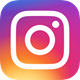 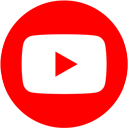 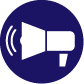 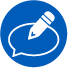 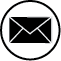 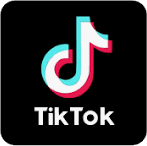 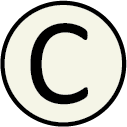 26
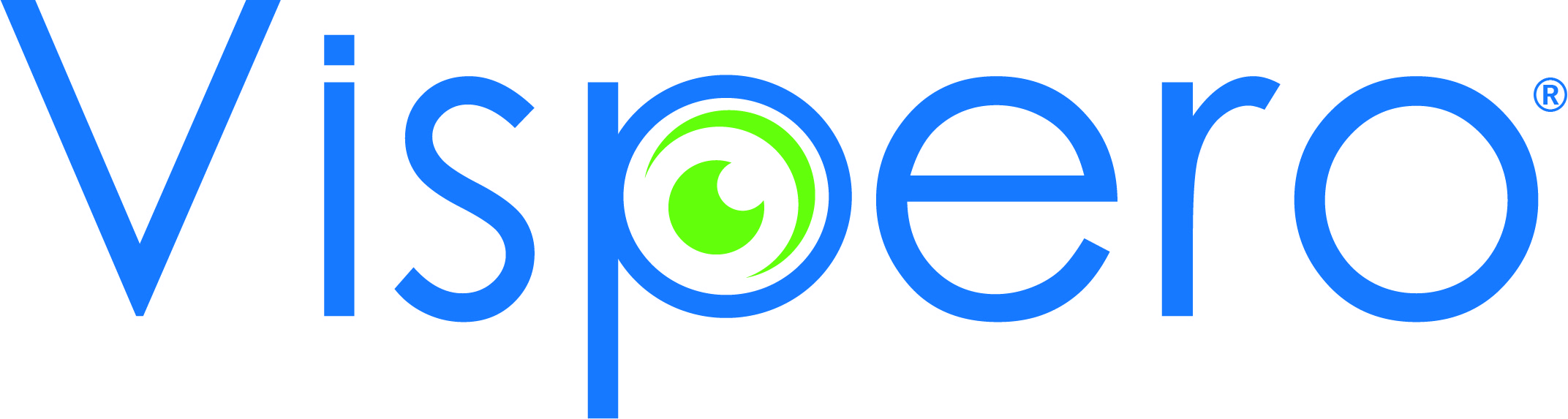 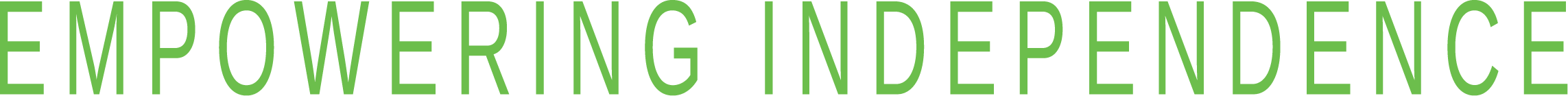 Thank you & Contact Information
Laura Miller
Director of Business Development
LMiller@Vispero.com
Michael Wood
Strategic Accounts Manager – Education
MWood@Vispero.com
Douglas Gerry
National Director of Software Sales
DGerry@Vispero.com
27